China-Japan collaboration workshop on Nuclear mass and life for unravelling myseries of r-process, Tsukuba University, 2017.6.26-6.28
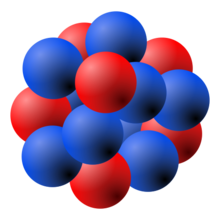 Nuclear incompressibility and ISGMR energies from radius-constrained RMF model
Kun Wang      Supervisor: Shan-Gui Zhou
Institute of Theoretical Physics, Chinese Academy of Sciences
2017/6/28
Outline
Introduction
Theoretical Framework
Results and Discussions
Summary
1
Outline
Introduction
Theoretical Framework
Results and Discussions
Summary
2
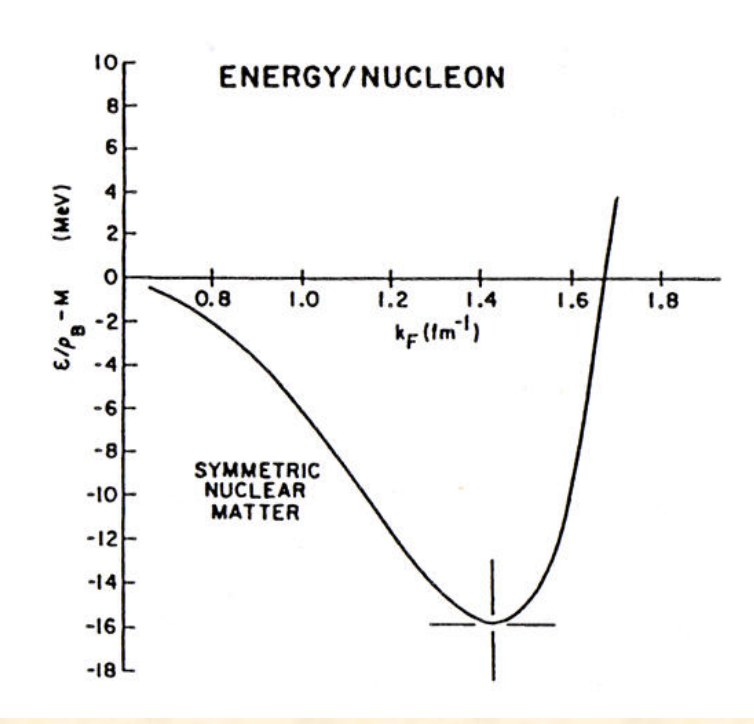 Nuclear incompressibility is important for the study of:
Properties of nuclei
Supernova collapses
Neutron stars
Heavy-ion collisions
J.P. Blaizot, Phys. Rep. 64 (1980) 171
From 2016.3.10 Umesh Garg’s talk at ITP
EoS of the symmetric nuclear matter
3
4
Softness of Sn
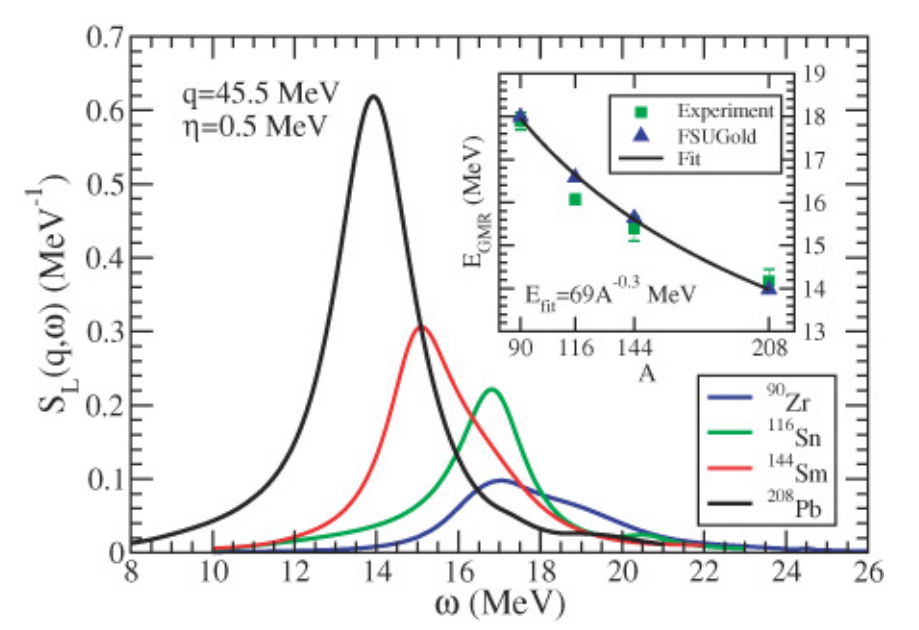 J. Li, G. Colo and J. Meng, Phys Rev. C 78 (2008) 064304
L. G. Cao, H. Sagawa and G. Colo, Phys. Rev. C 86 (2012) 054313
……

RPA
Pairing
Why is Sn so soft?
J. Piekarewicz, Phys. Rev. C 76 (2007) 031301
U. Garg et al., Nucl. Phys. A 788 (2007) 36c
5
Outline
Introduction
Theoretical Framework
Results and Discussions
Summary
6
Relativistic Mean Field Model
The Lagrangian density in non-linear meson-exchange RMF model：




Equations of motion:





The Dirac equation can be solved iteratively.
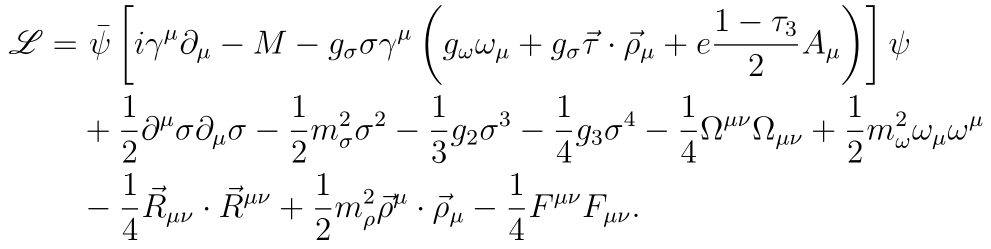 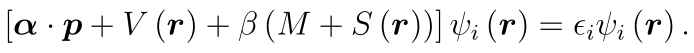 Serot and Walecka, 1986_ANP16-1
Reinhard, 1989_RPP52-439
Ring, 1996_PPNP37-193
Vretenar, Afanasjev, Lalazissis and Ring, 2005_PR409-101
Meng, Toki, Zhou, Zhang, Long and Geng, 2006_PPNP57-470
Liang, Meng and Zhou, 2015_PR570-1
Zhou, 2016_PS91-63008
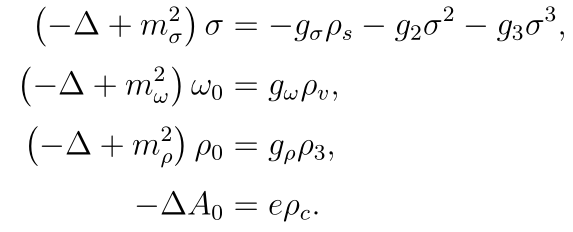 7
MDC-RMF Model
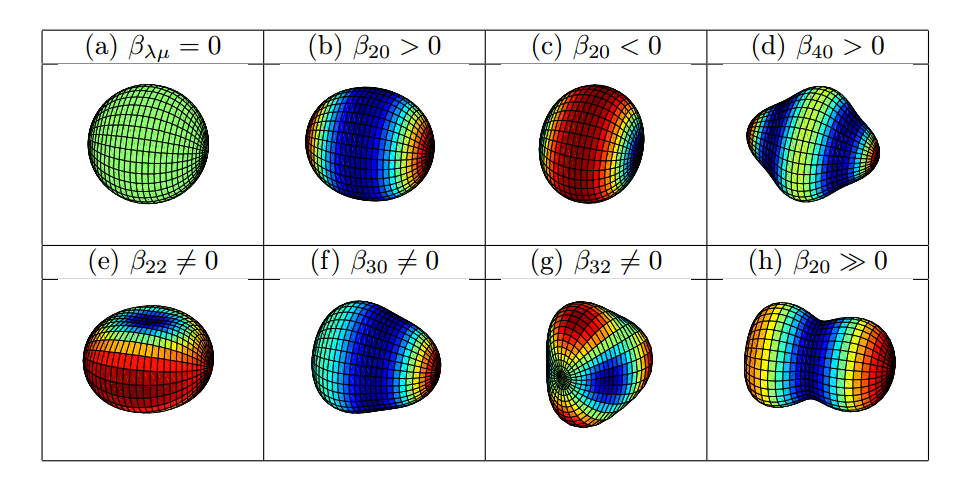 Deformation parameters:



Constraint:
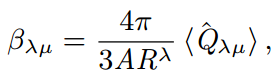 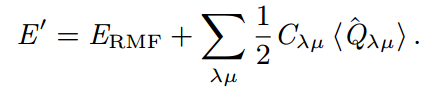 Courtesy by B.N. Lu
B.N. Lu, E.G. Zhao and S.G.Zhou, Phys. Rev. C 85 (2012) 011301(R)
B.N. Lu, J. Zhao, E.G. Zhao and S.G. Zhou, Phys. Rev. C 89 (2014) 014323
J. Zhao, B.N. Lu, T. Niksic and D. Vretenar, Phys. Rev. C 92 (2015) 064315
S.G. Zhou, Phys. Scr. 91 (2016) 063008
Fission barrier
     Lu2012_PRC85-011301(R), Lu2014_PRC89-014323, Zhao2016_PRC93-044315, …
Exotic shape
     Zhao2017_PRC95-014320, … 
     ……
8
Radius-constraint in MDC-RMF Model
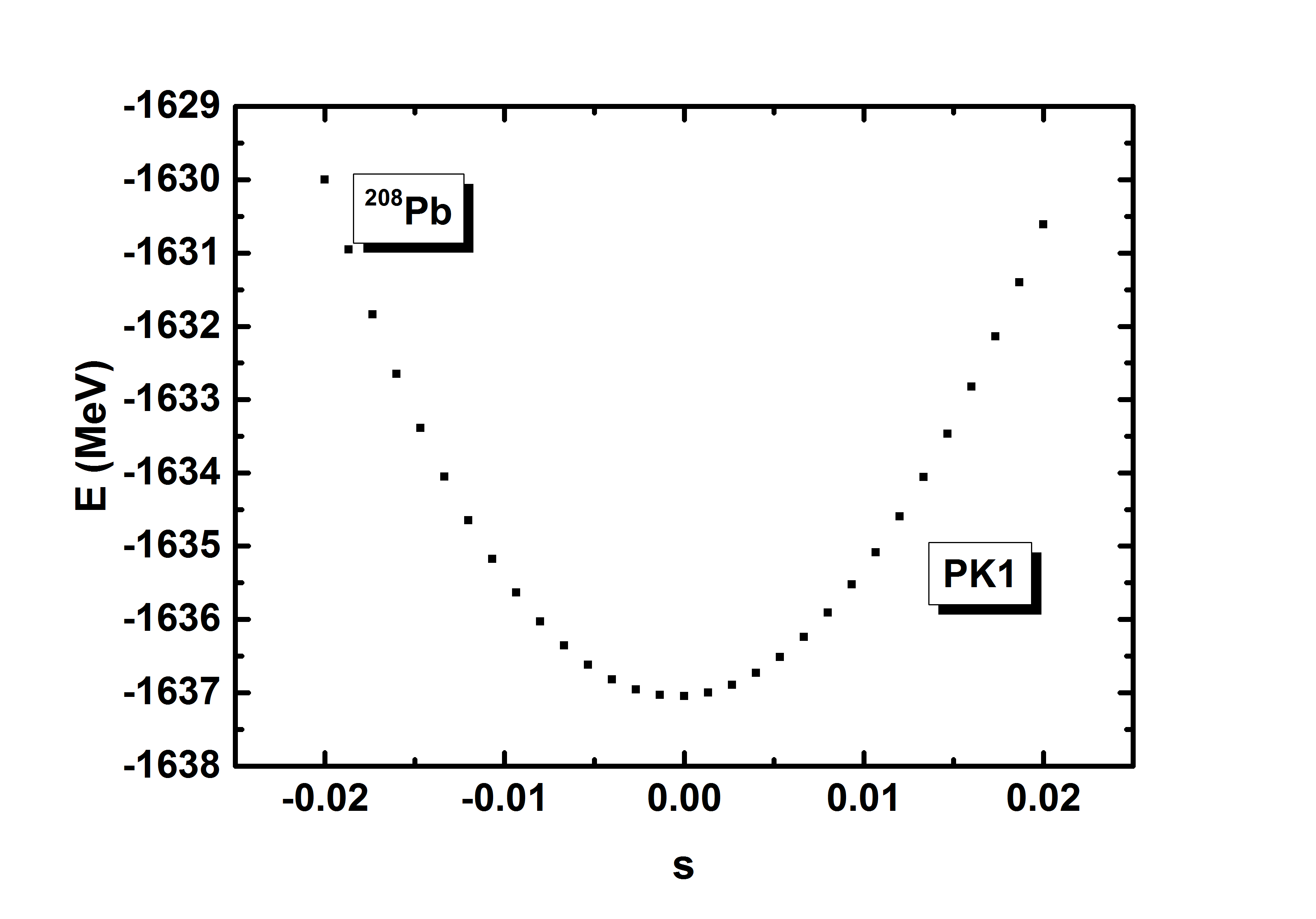 9
Non-relativistic mass parameter
10
Relativistic mass parameter
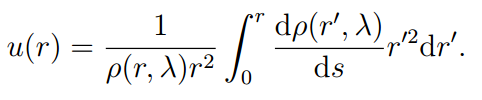 11
Outline
Introduction
Theoretical Framework
Results and Discussions
Summary
12
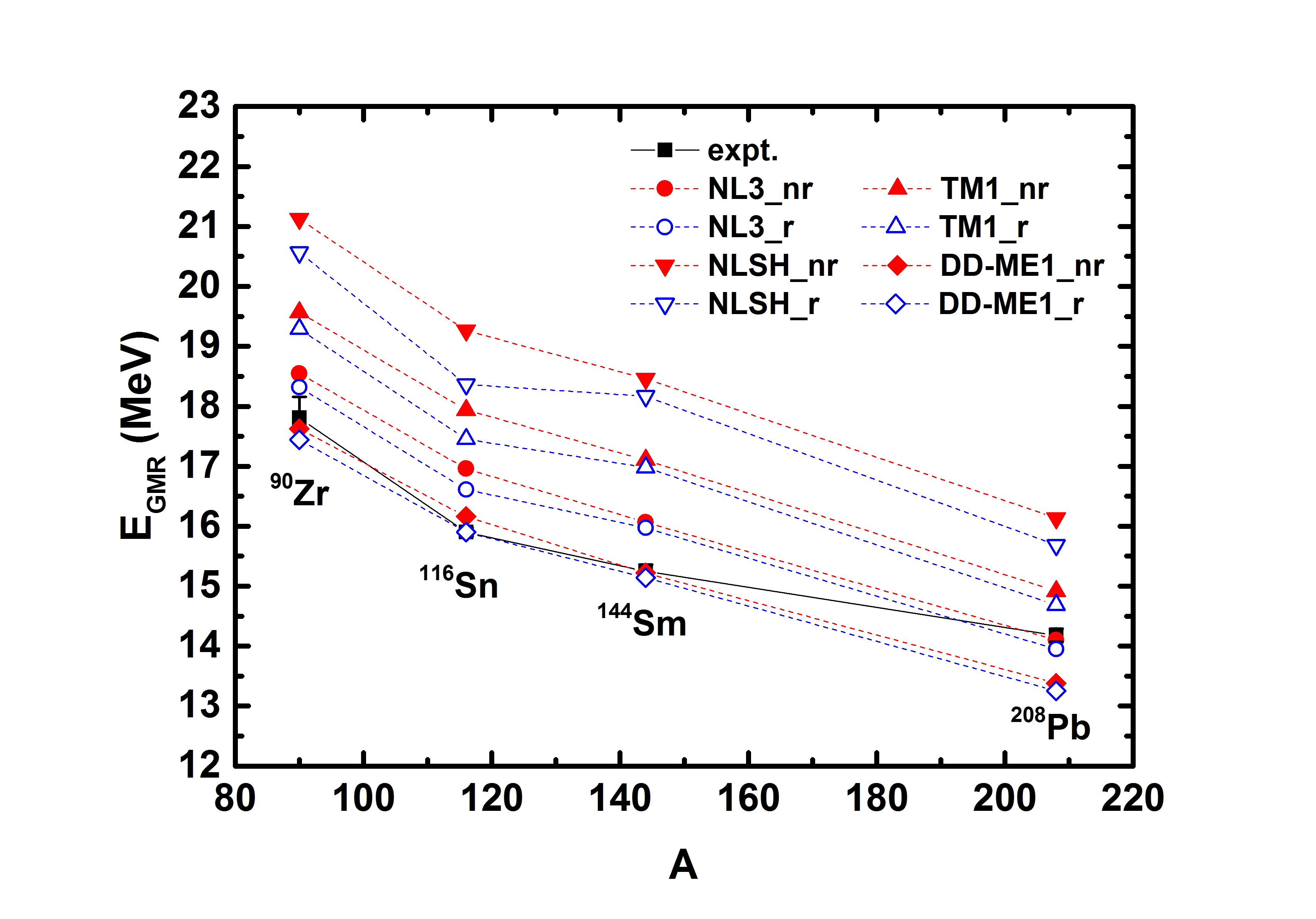 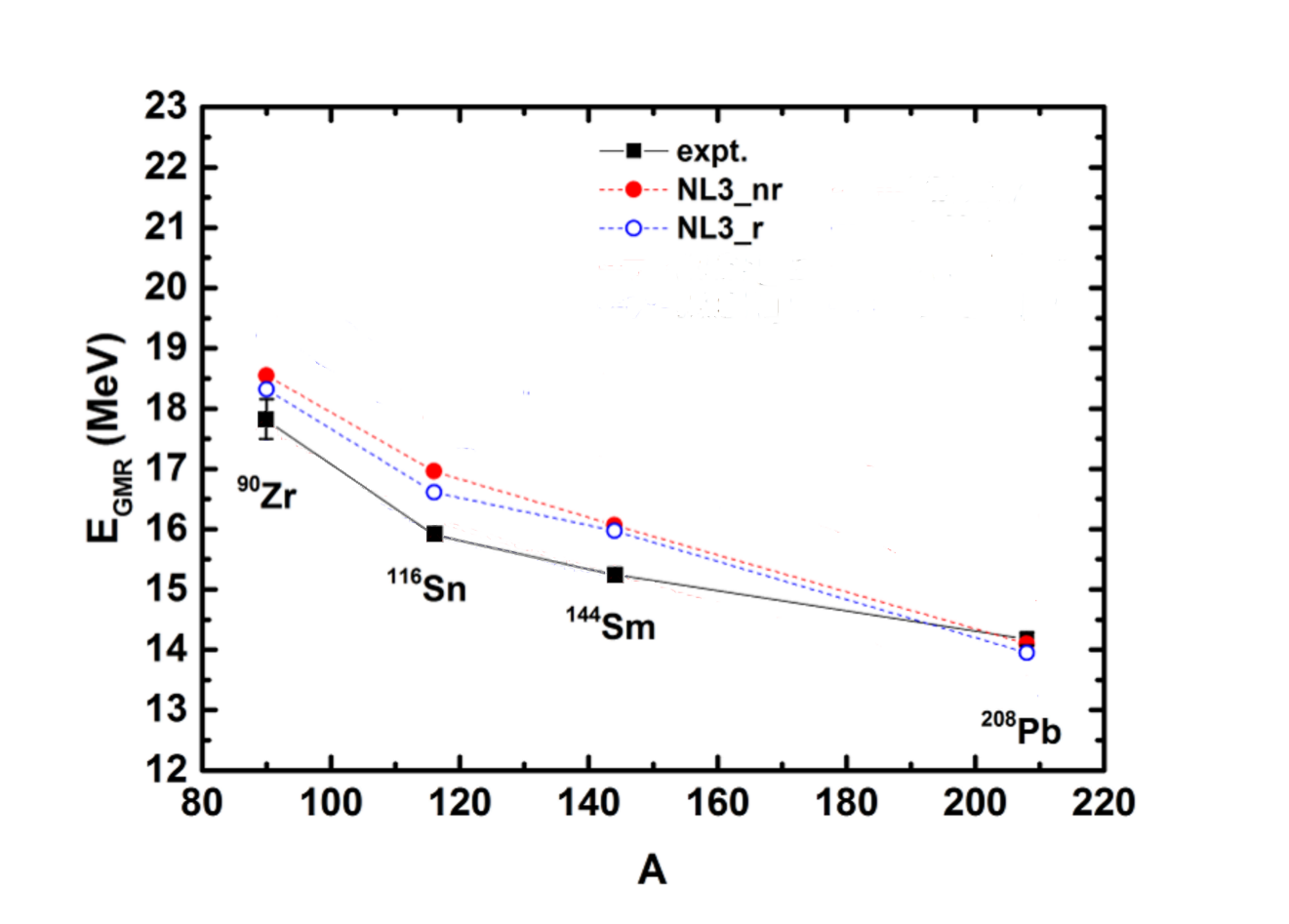 Reductions of the ISGMR energies with the relativistic mass parameter:






The reduction for Sn is the largest!
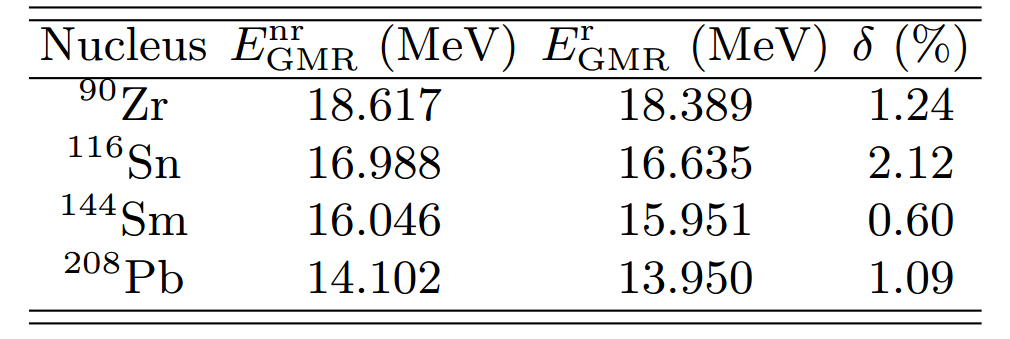 The experimental values are taken from:
D.H. Youngblood et al., Phys. Rev. Lett. 82 (1999) 691
13
Sn and Cd isotopes
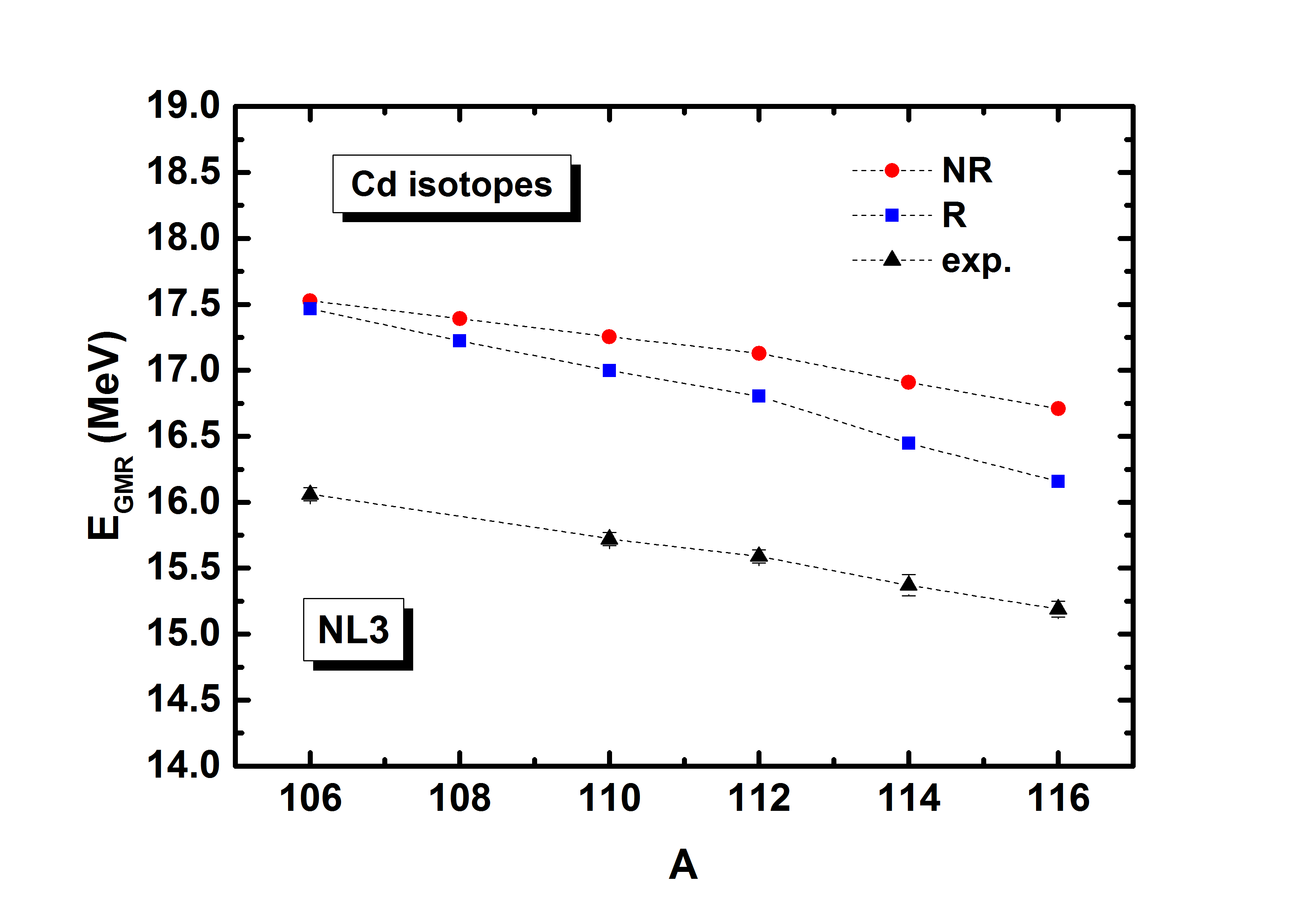 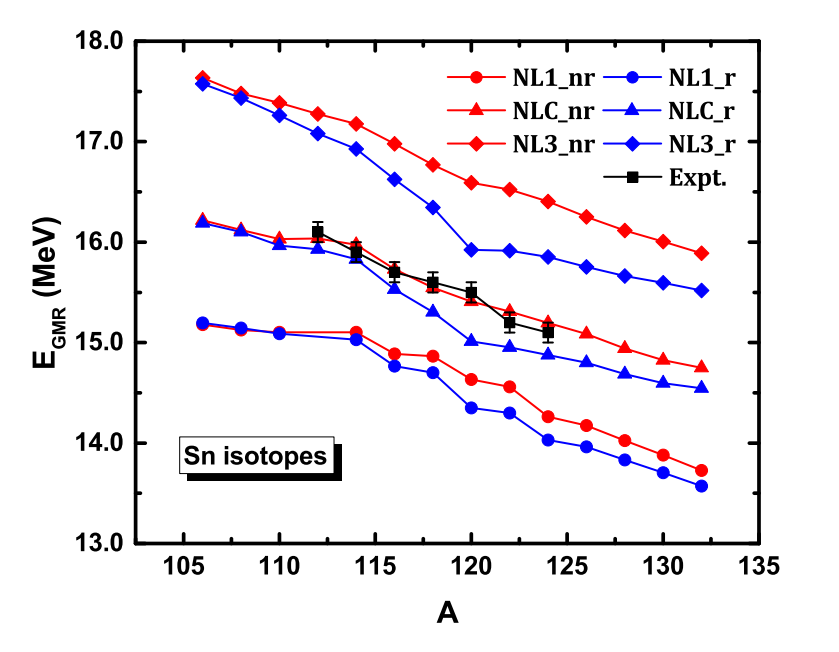 Experimental values from:
T. Li et al., Phys. Rev. Lett. 99 (2007) 162503
Softness for the open-shell nuclei
Cd isotopes: similar to Sn!
D. Patel et al., Phys. Lett. B 718 (2012) 447
14
Why softer with rel. mass parameter?
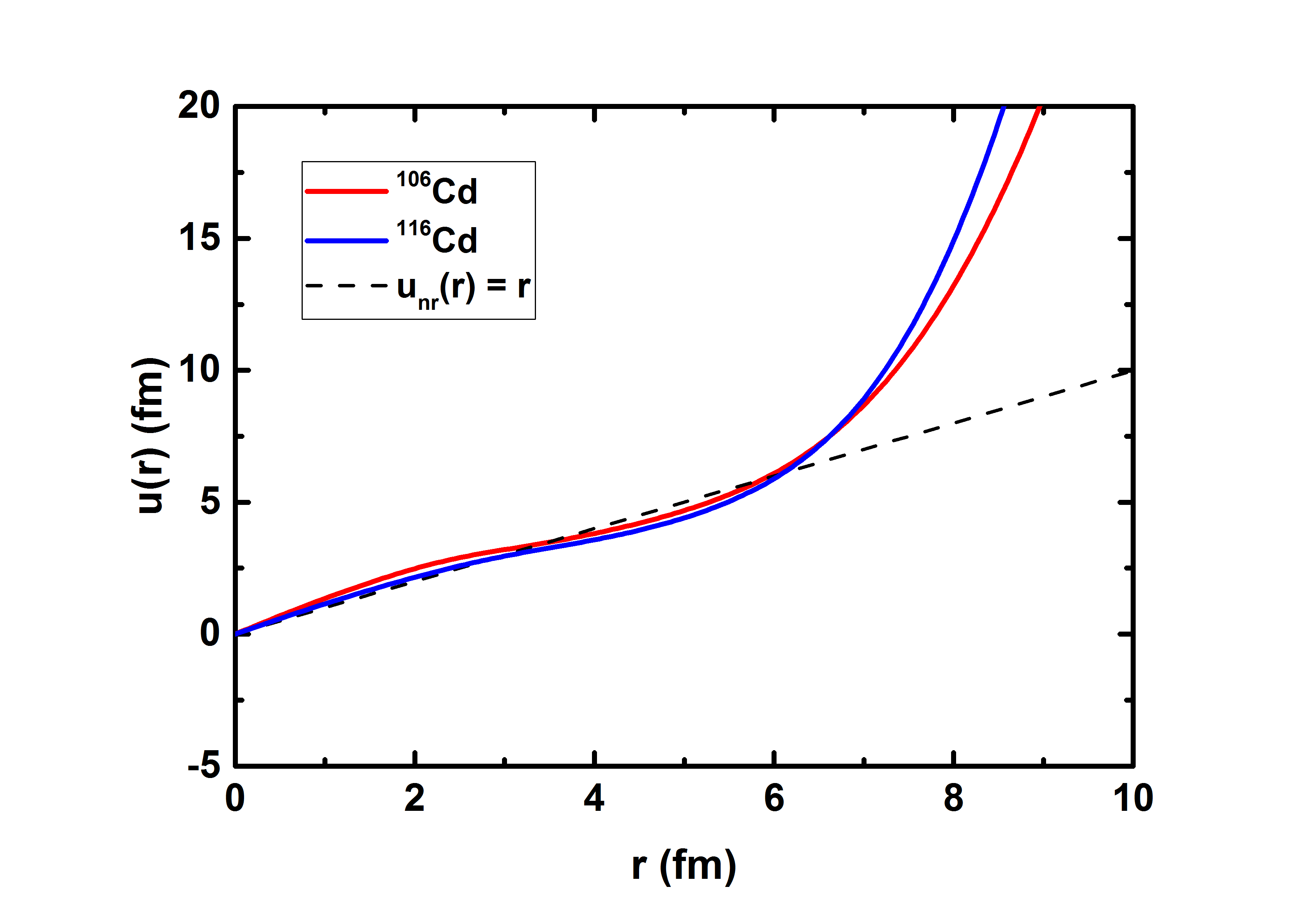 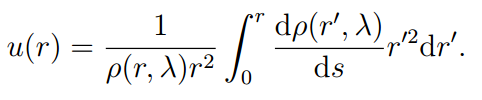 15
Collective velocity field:
Outline
Introduction
Theoretical Framework
Results and Discussions
Summary
16
Summary
We developed a radius constrained RMF model based on MDC-RMF model, we can obtain the incompressibility and GMR energy from the calculation.
We employed the relativistic mass parameter for the GMR of finite nuclei, the GMR energy is reduced with the inclusion of relativistic mass parameter. The reduction for Sn is obvious, which can be a possible reason for the softness puzzle for open-shell nuclei.
17
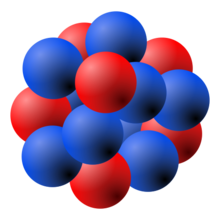 ありがとうございます！
Thanks for your attention!
Kun Wang      Supervisor: Shan-Gui Zhou
Institute of Theoretical Physics, Chinese Academy of Sciences
2017/6/28